Results
Magnetosheath High-speed Jets
Multi-mission observations of a high-speed jet associated to a solar wind discontinuity
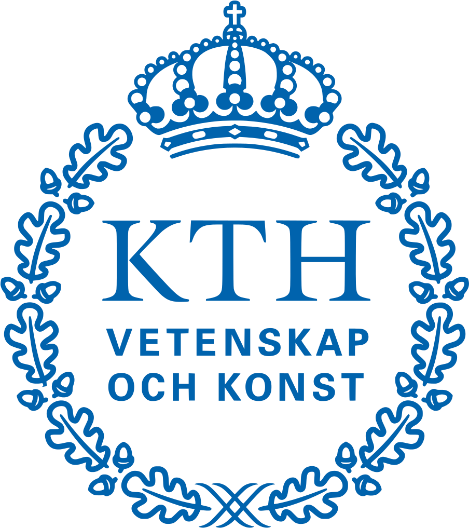 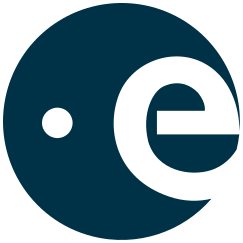 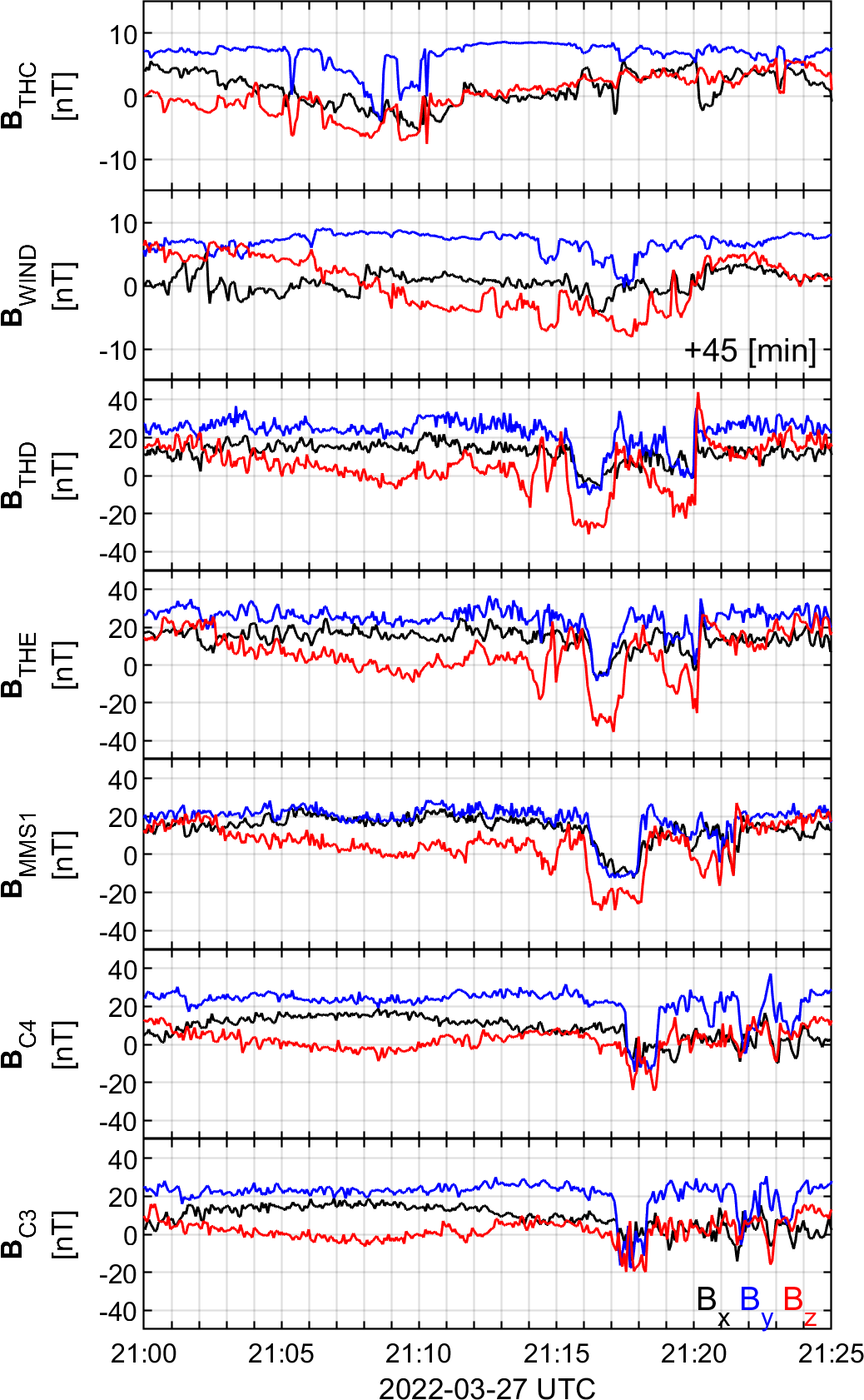 High-speed jets are transient enhancements of density and/or velocity. They are mainly found downstream of the quasi-parallel bow shock, while their origin is typically associated with shock’s non stationarity (i.e., shock rippling,  foreshock transients,  & global reformation).

Here we show a different scenario of boundary jet(s) being SW driven (i.e.,  due to an upstream discontinuity), captured by three different missions (MMS, THEMIS, and Cluster).
UPSTREAM
S. Raptis1,2, C. P. Escoubet2, T. Karlsson1, L. Vuorinen3, et al.
1Space and Plasma Physics, KTH Royal Institute of Technology,  Stockholm, Sweden, 2ESA/ESTEC, Leiden, The Netherlands, 3Department of Physics and Astronomy, University of Turku, Turku, Finland
“Downstream high-speed jet(s) observed throughout the magnetosheath associated to an upstream DC”
DOWNSTREAM
Datasets & Method
WIND/THB/THC: Upstream  of the shock, B variations observed.
THA/THE/THD: Downstream of the shock, first observations of jets. THD contains burst (high-res) measurements.
MMS: Fast and burst (high-res) measurements, showing the evolution and structure of jet.
Cluster: Preliminary data available, showing similar flow variations.
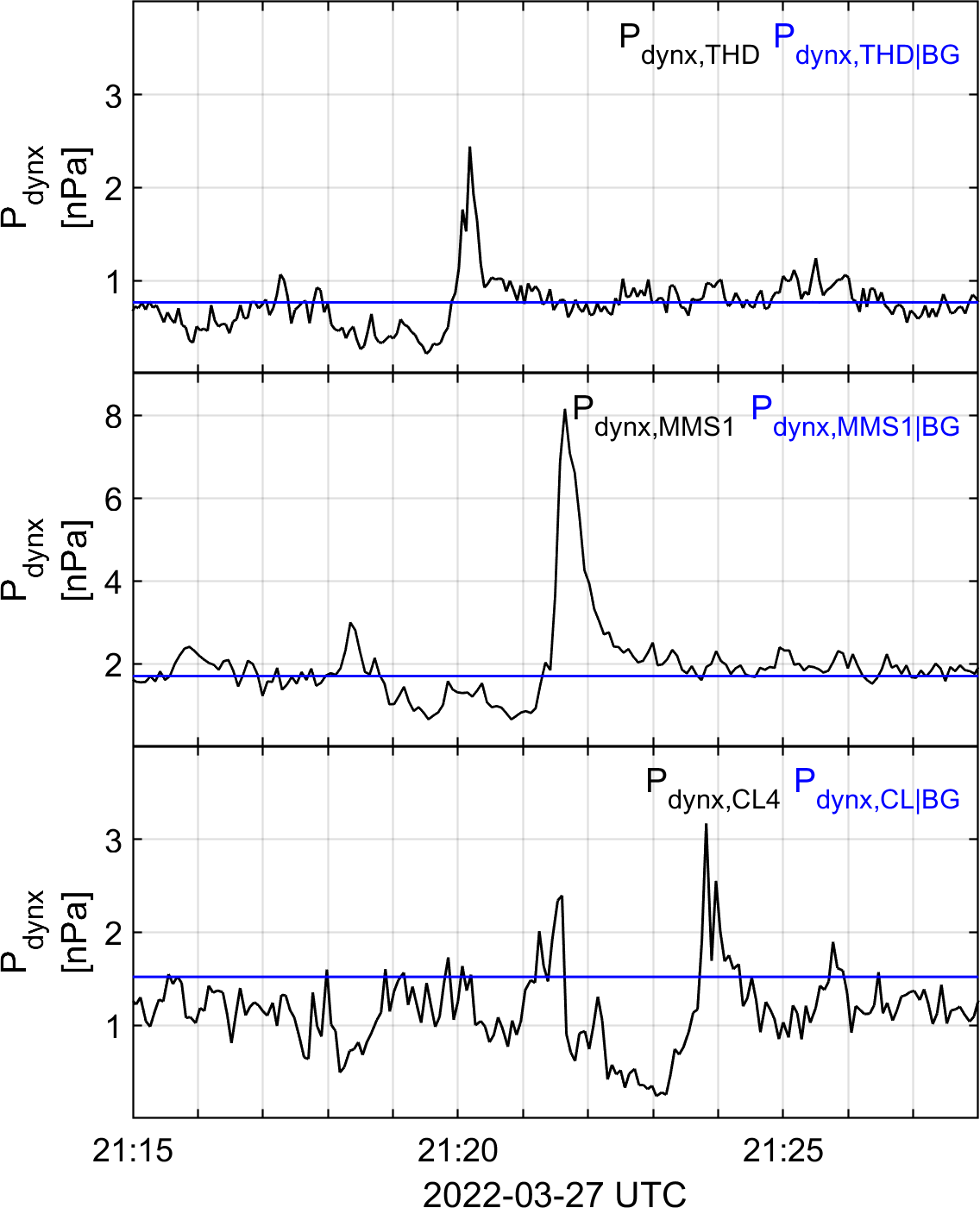 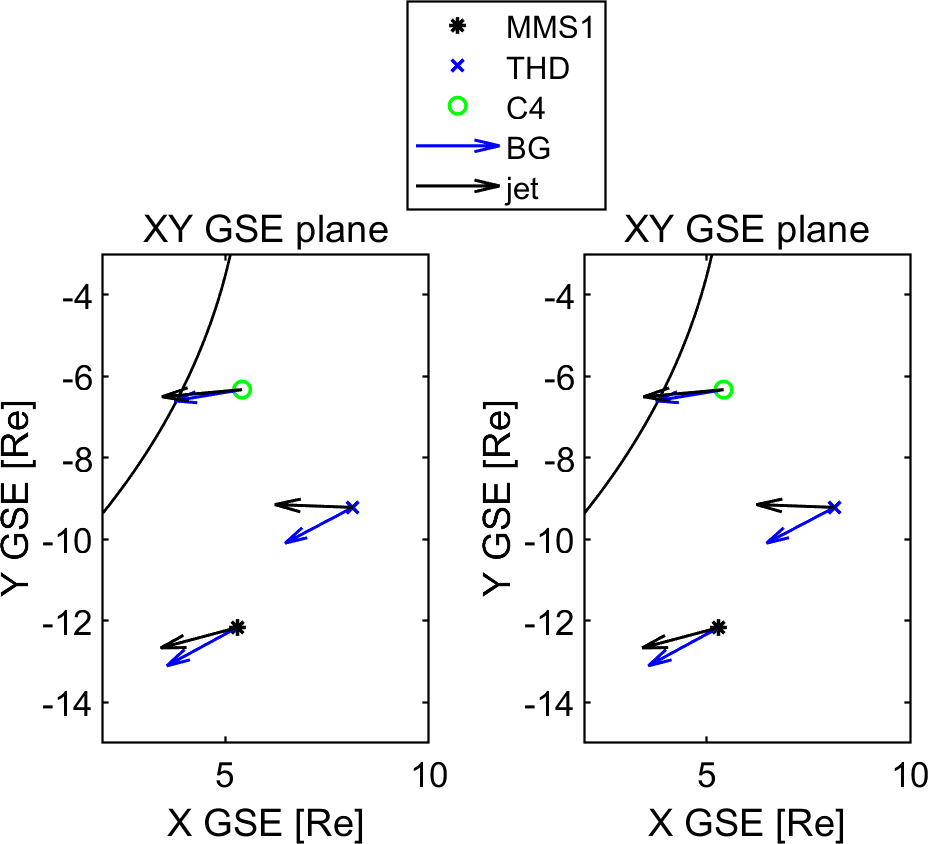 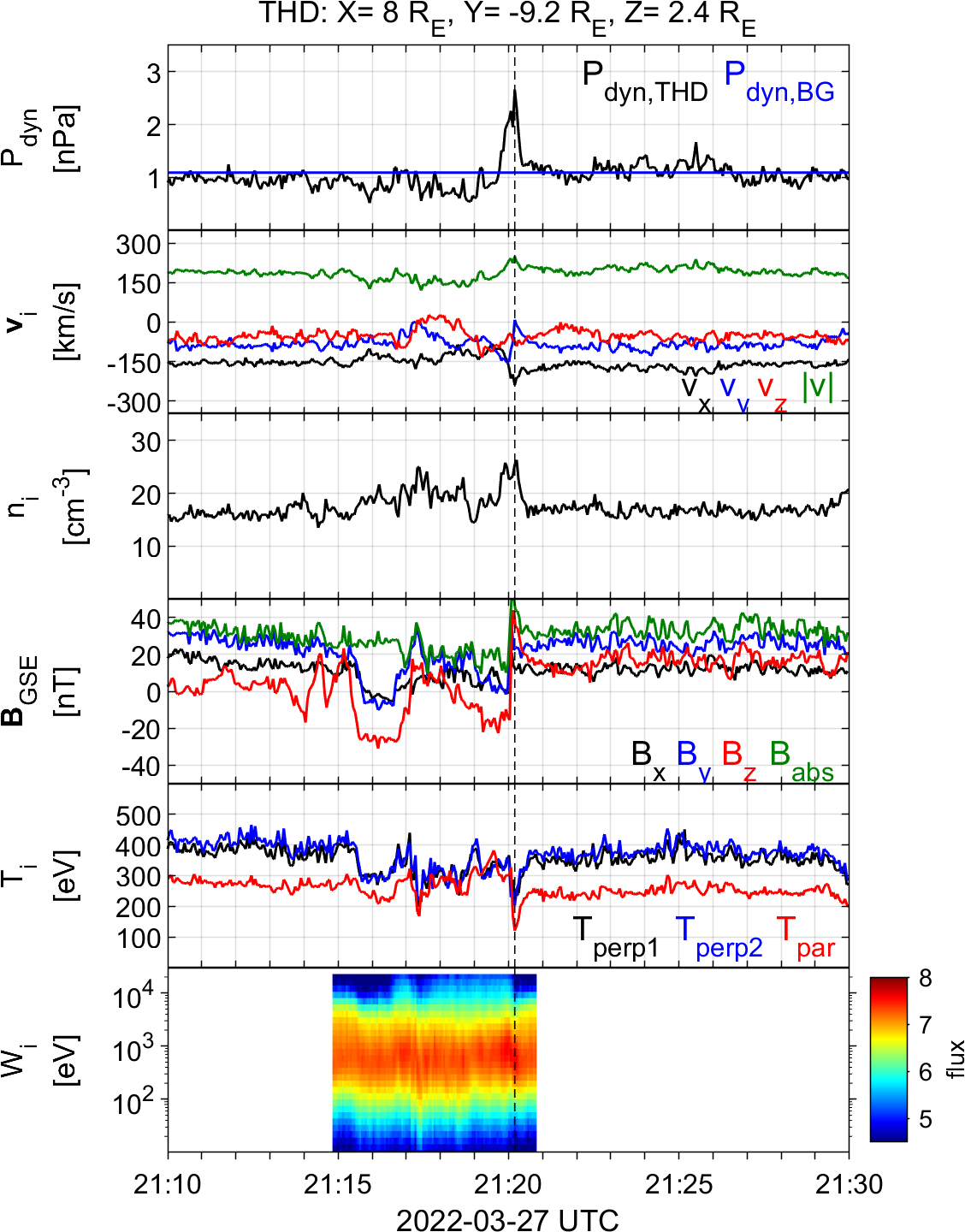 Qpar
Qperp
Qpar
Qperp
?
?
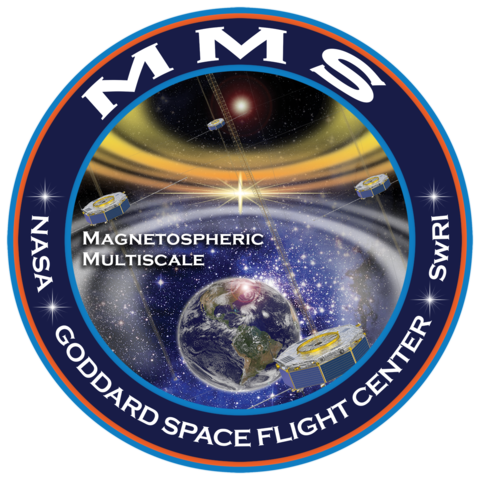 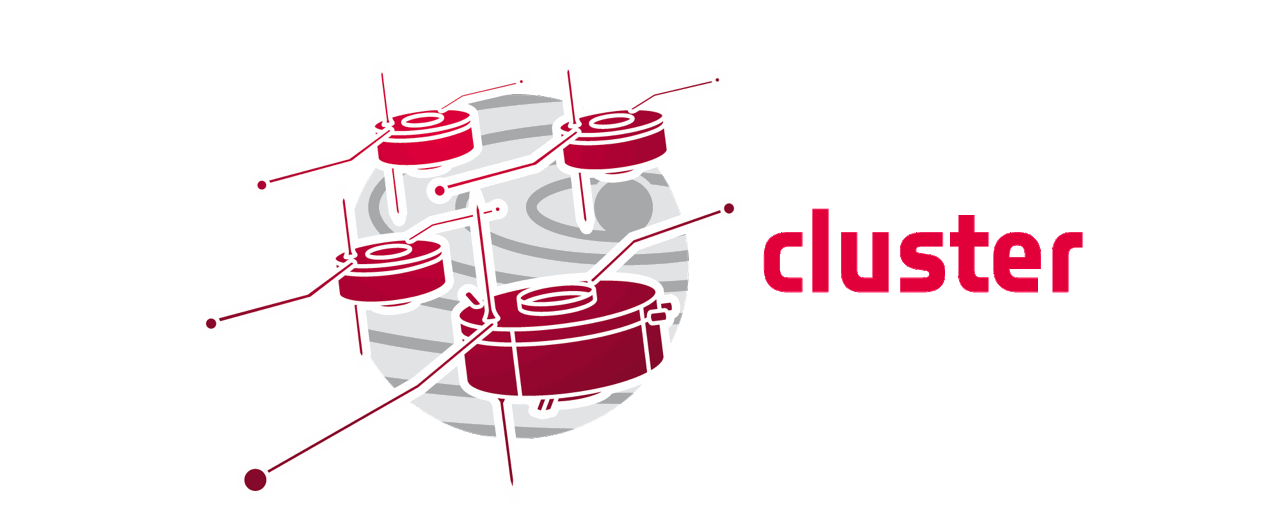 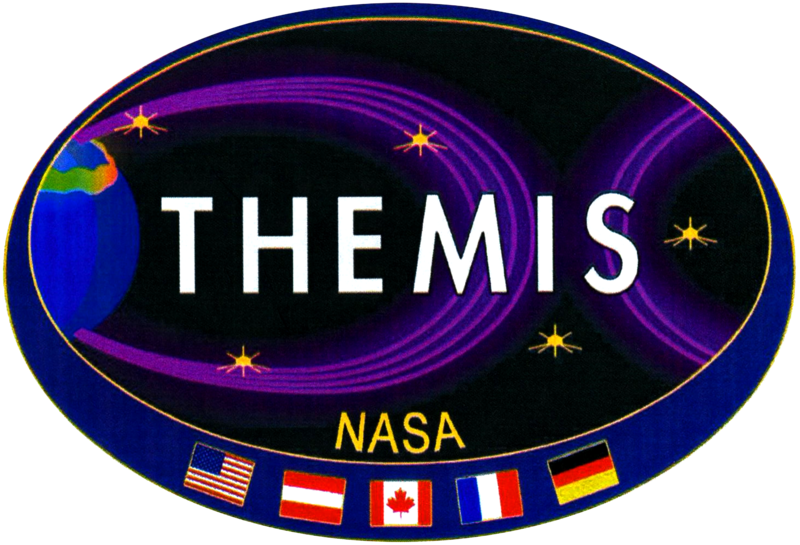 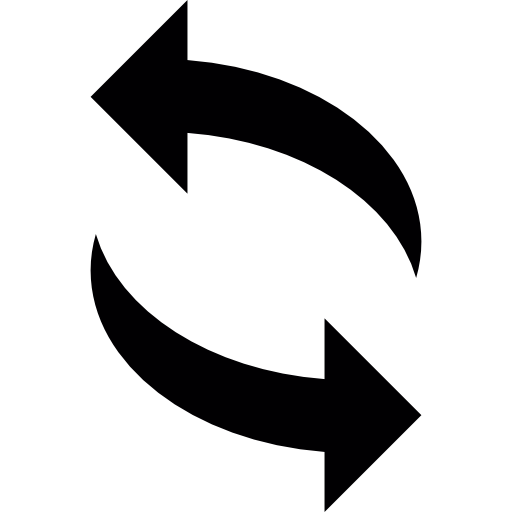 ?
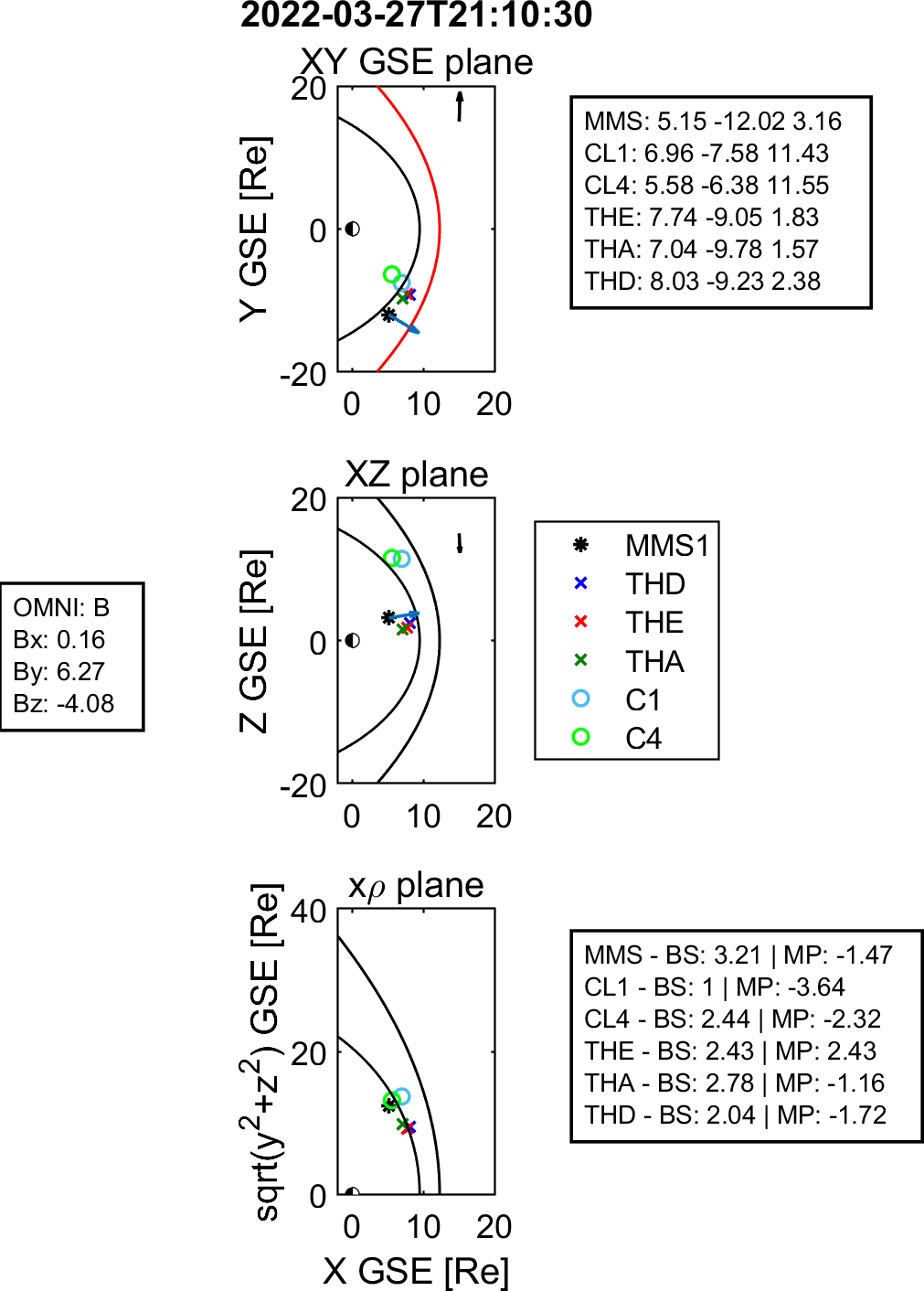 ?
DC
DC
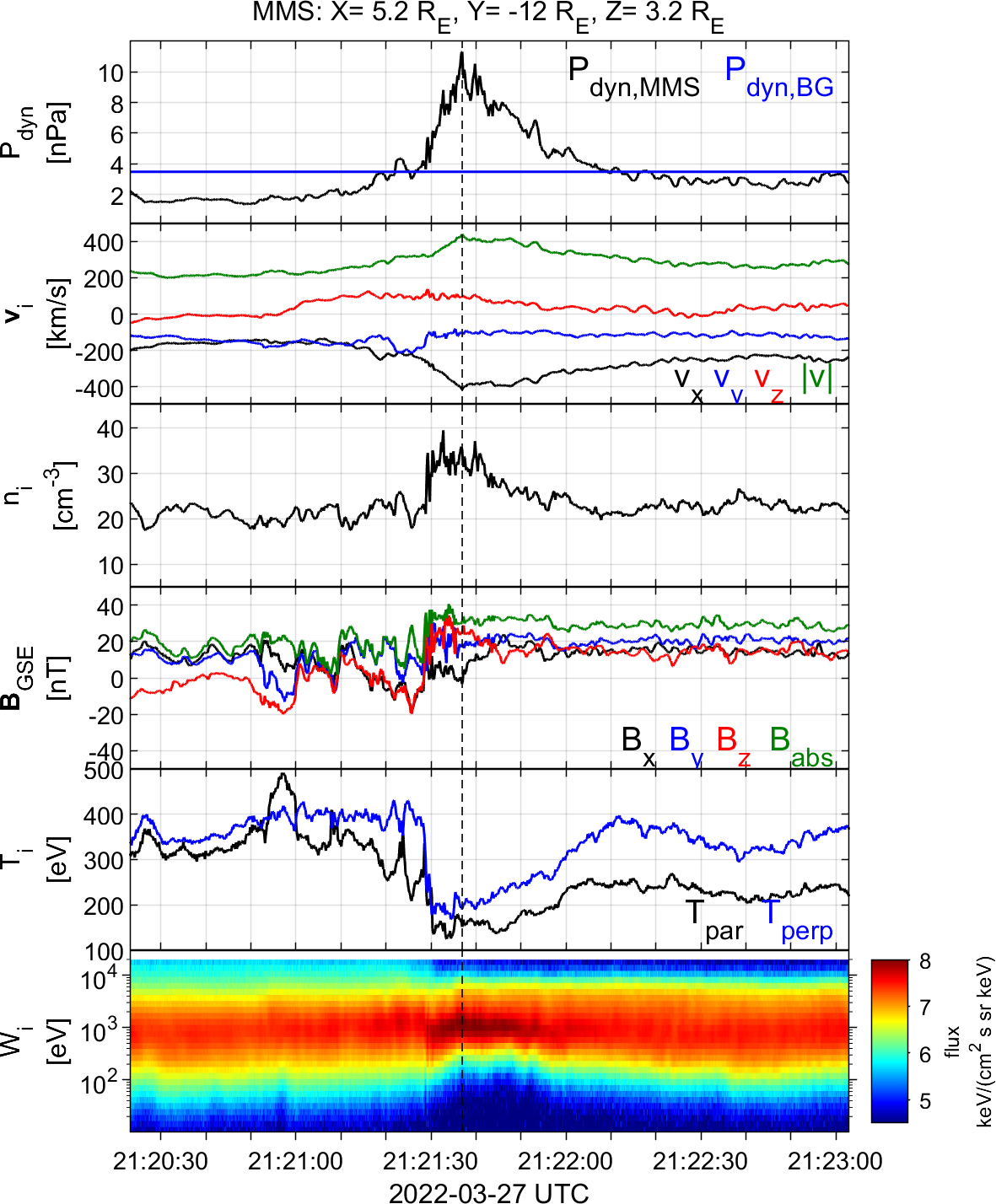 Learn about the kinetic structure of jets here or 
about jets forming due to global shock reformation here
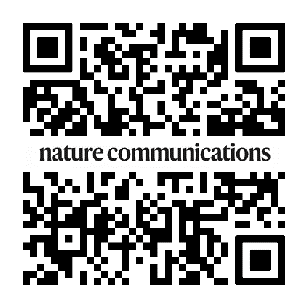 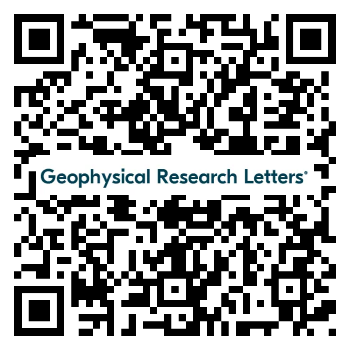 Contact info: 📧 savvasraptis@pm.me  | 🔗 savvasraptis.github.io